Réveillez-vous ? 
Ce n’est pas encore fini !
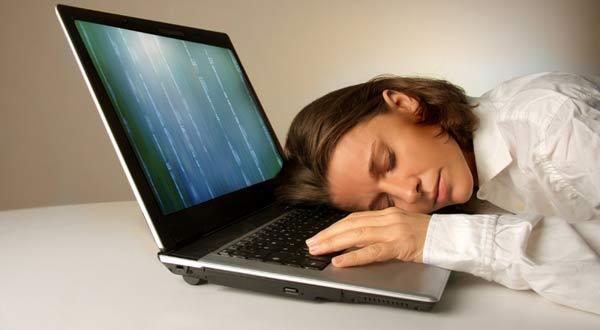 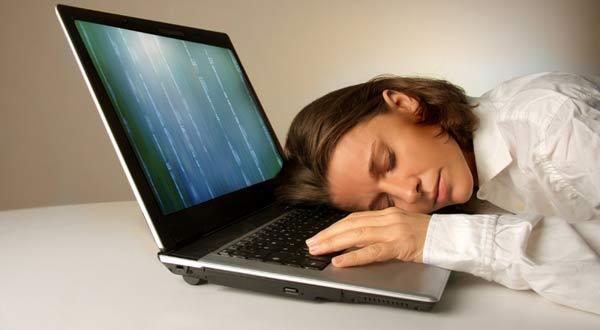 Sauvez les masses invariantes sur le bureau
1. Sélectionnez 
File > Export Invariant Masses
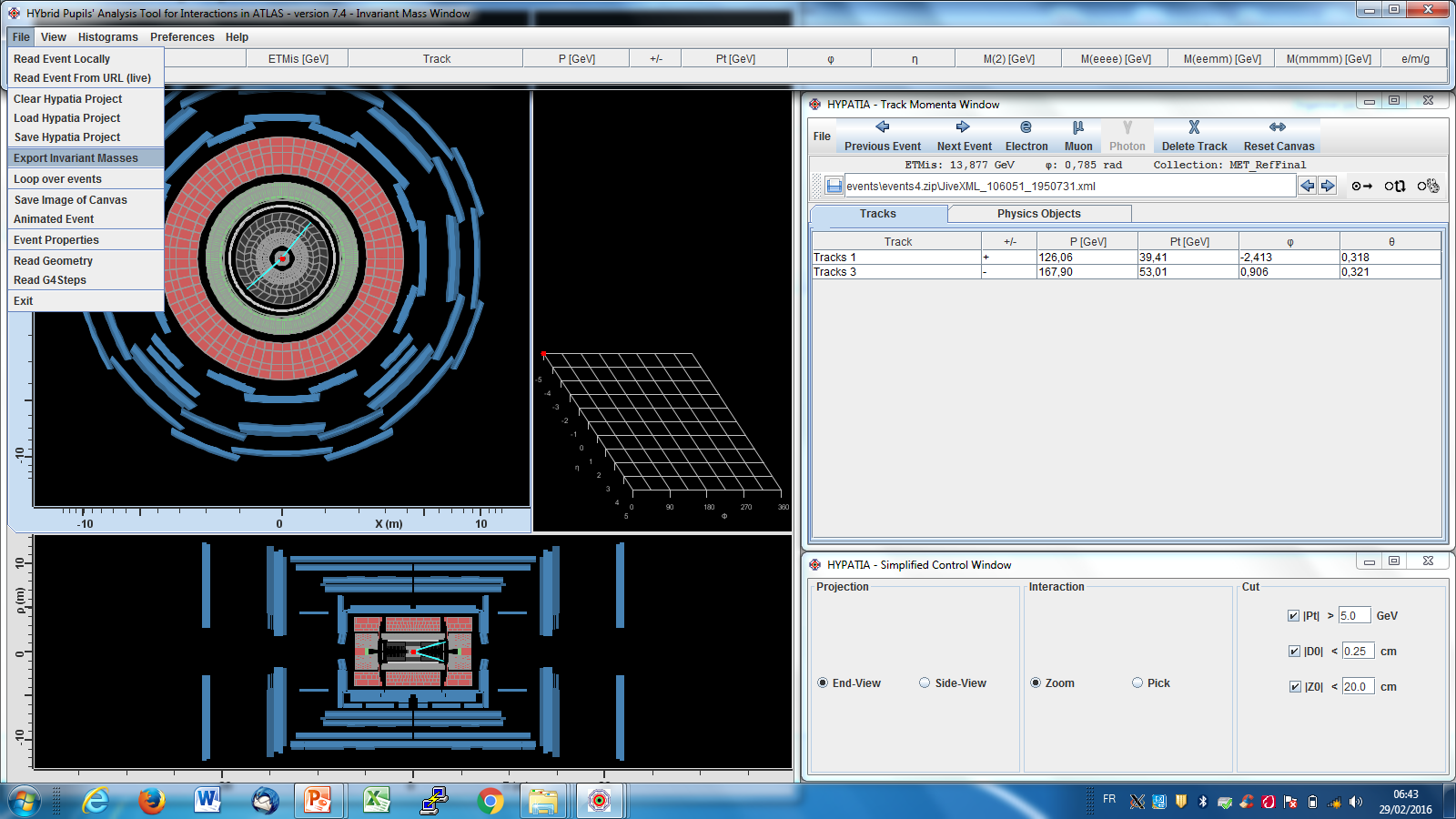 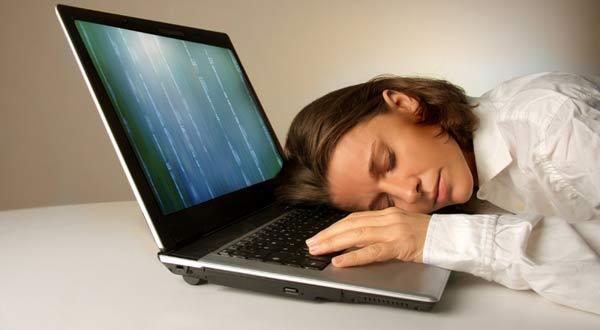 Sauvez les masses invariantes sur le bureau
1. Sélectionnez 
File > Export Invariant Masses
2. Enregistrez sur le bureau le fichier Invariant_Masses.txt
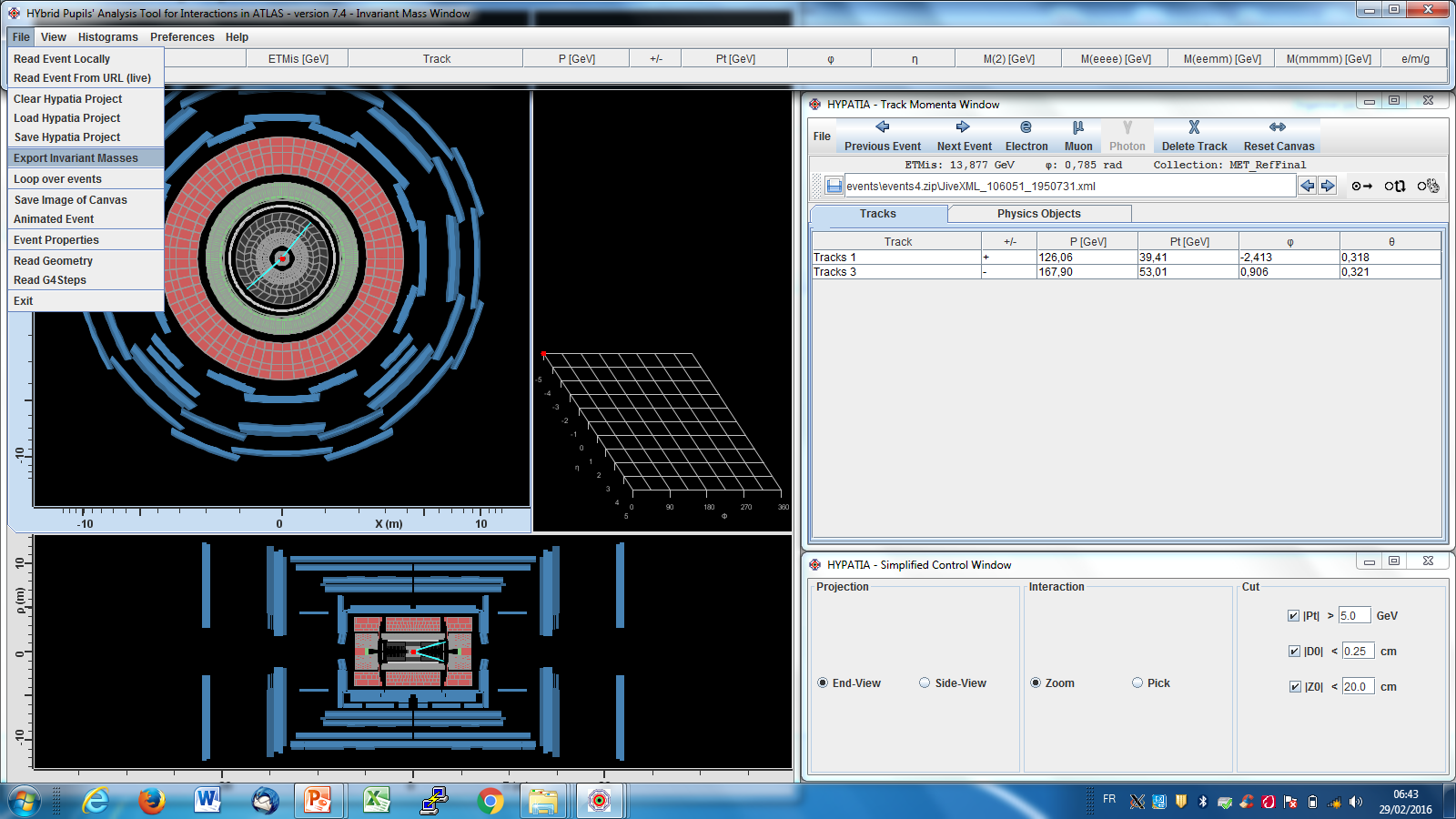 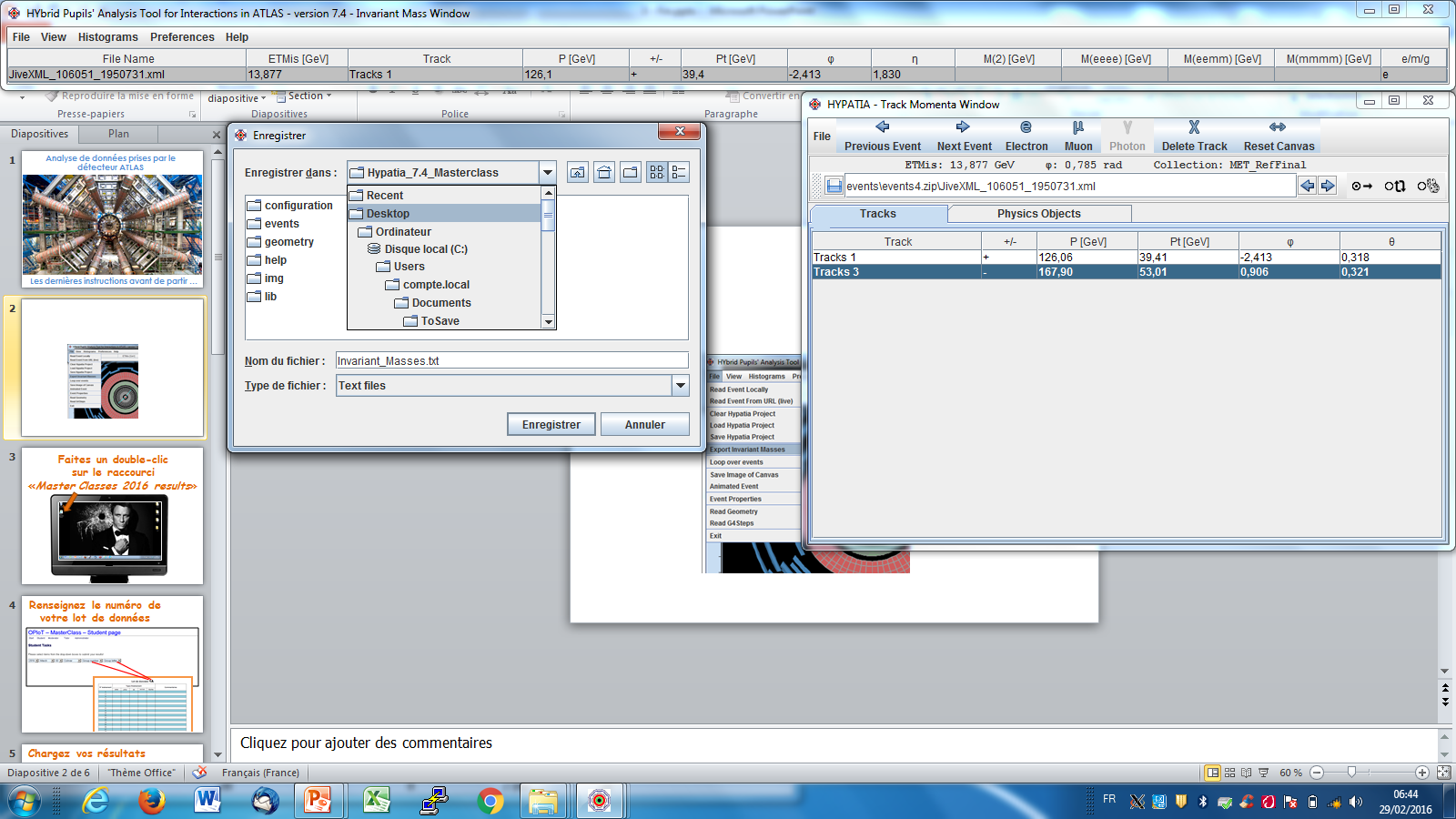 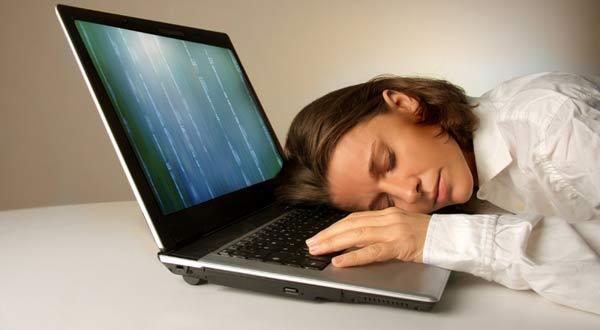 Envoyez vos résultats sur le serveur du CERN
1. Faites un double-clic sur le lien : MasterClasses 2023 Results
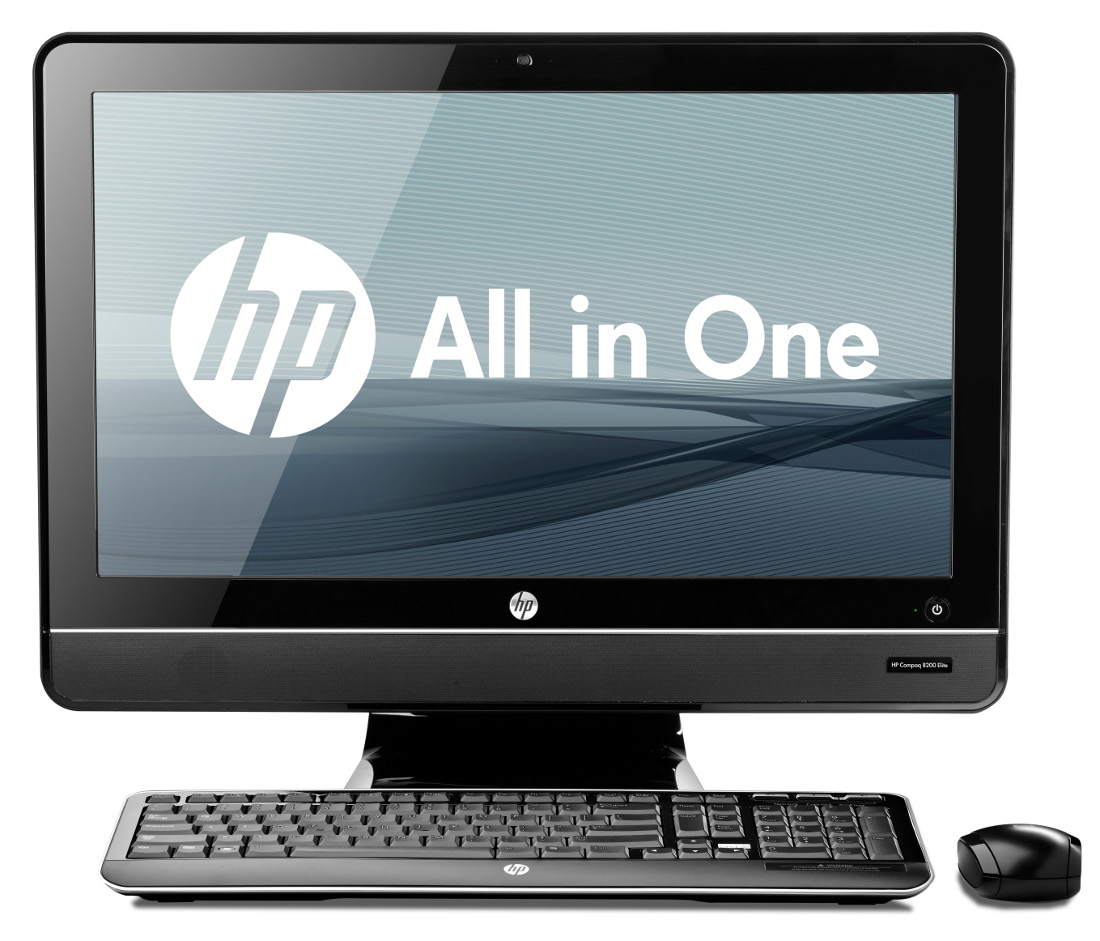 2. Entrez le mot de passe inscrit sur le tableau blanc
Le mot de passe est 
…
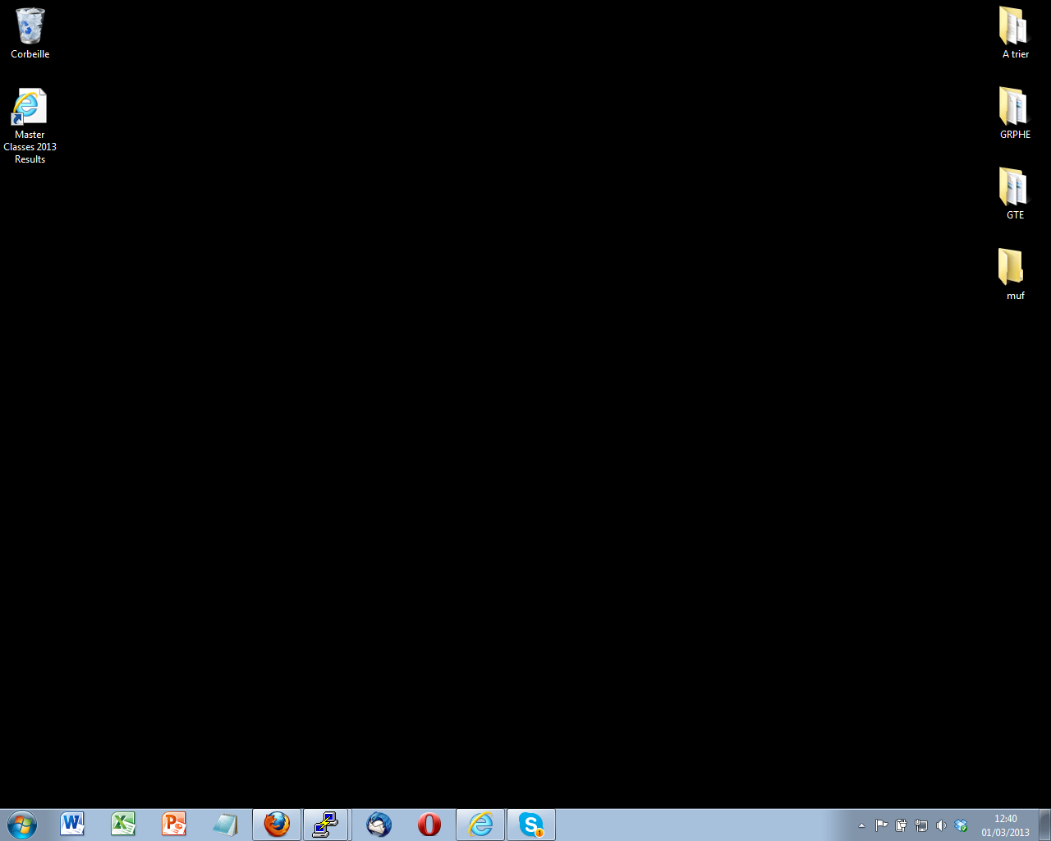 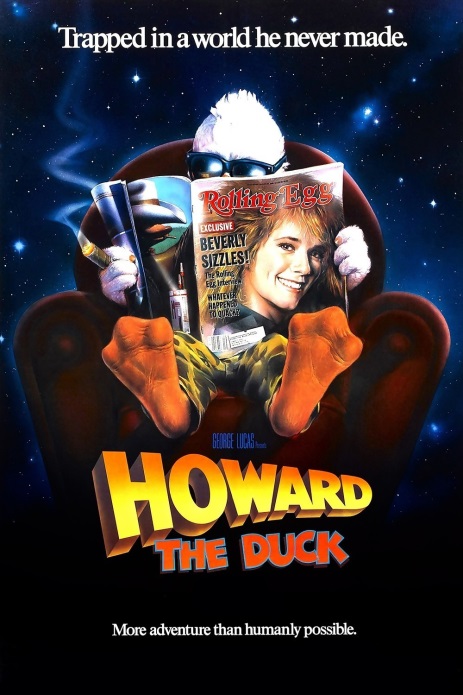 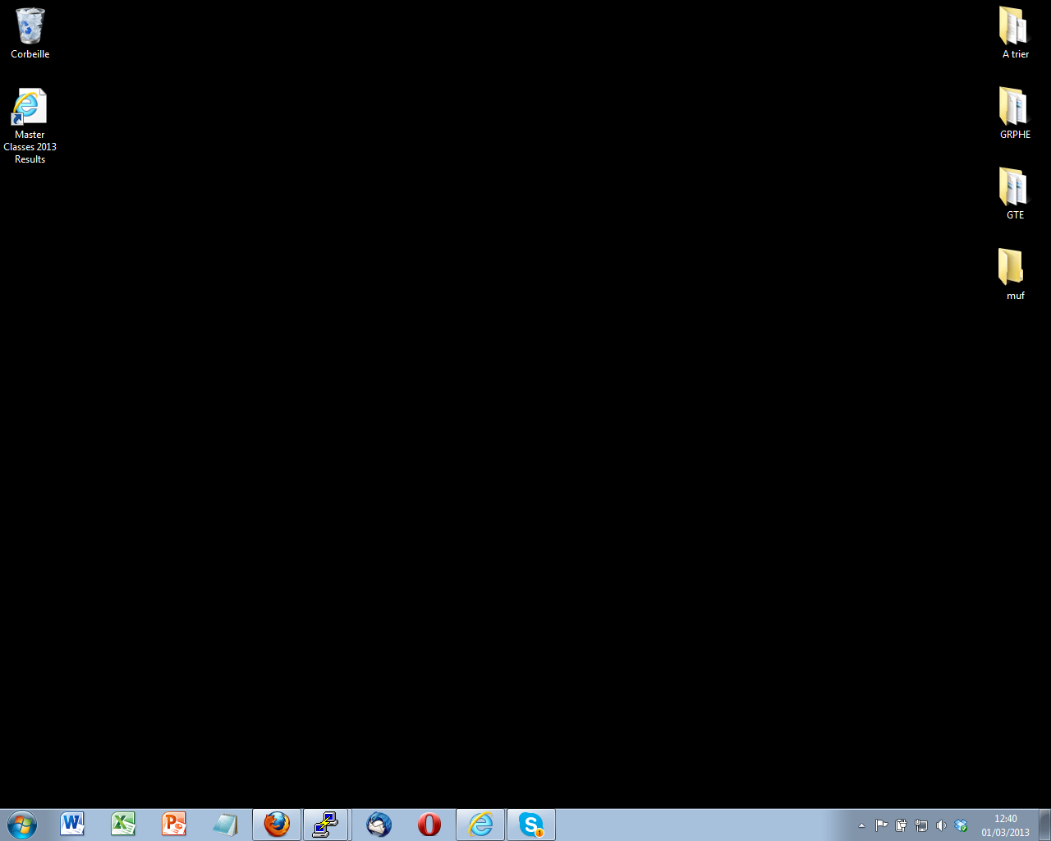 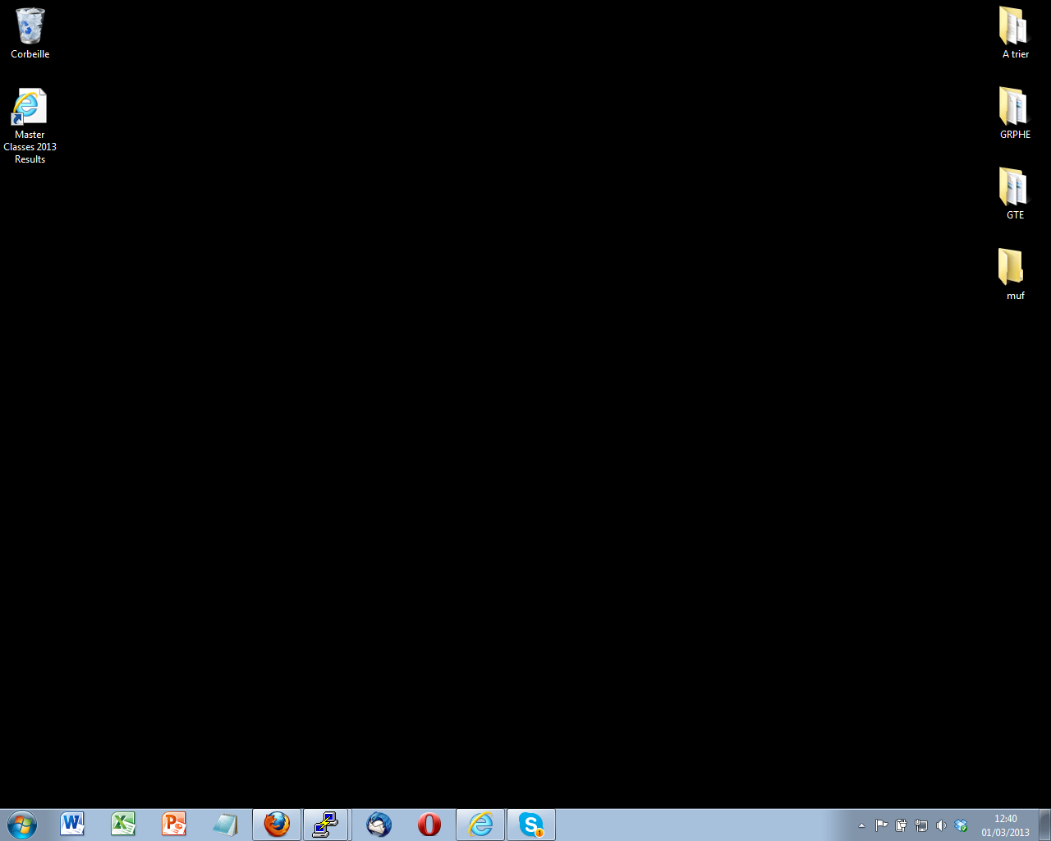 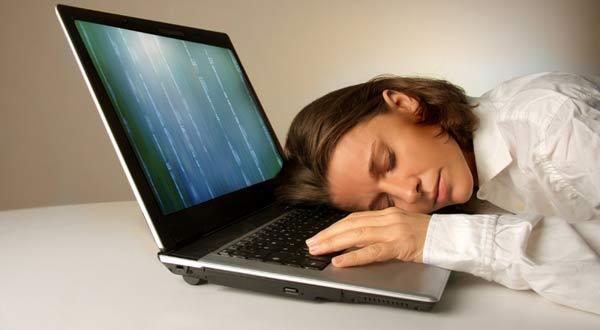 Envoyez vos résultats sur le serveur du CERN
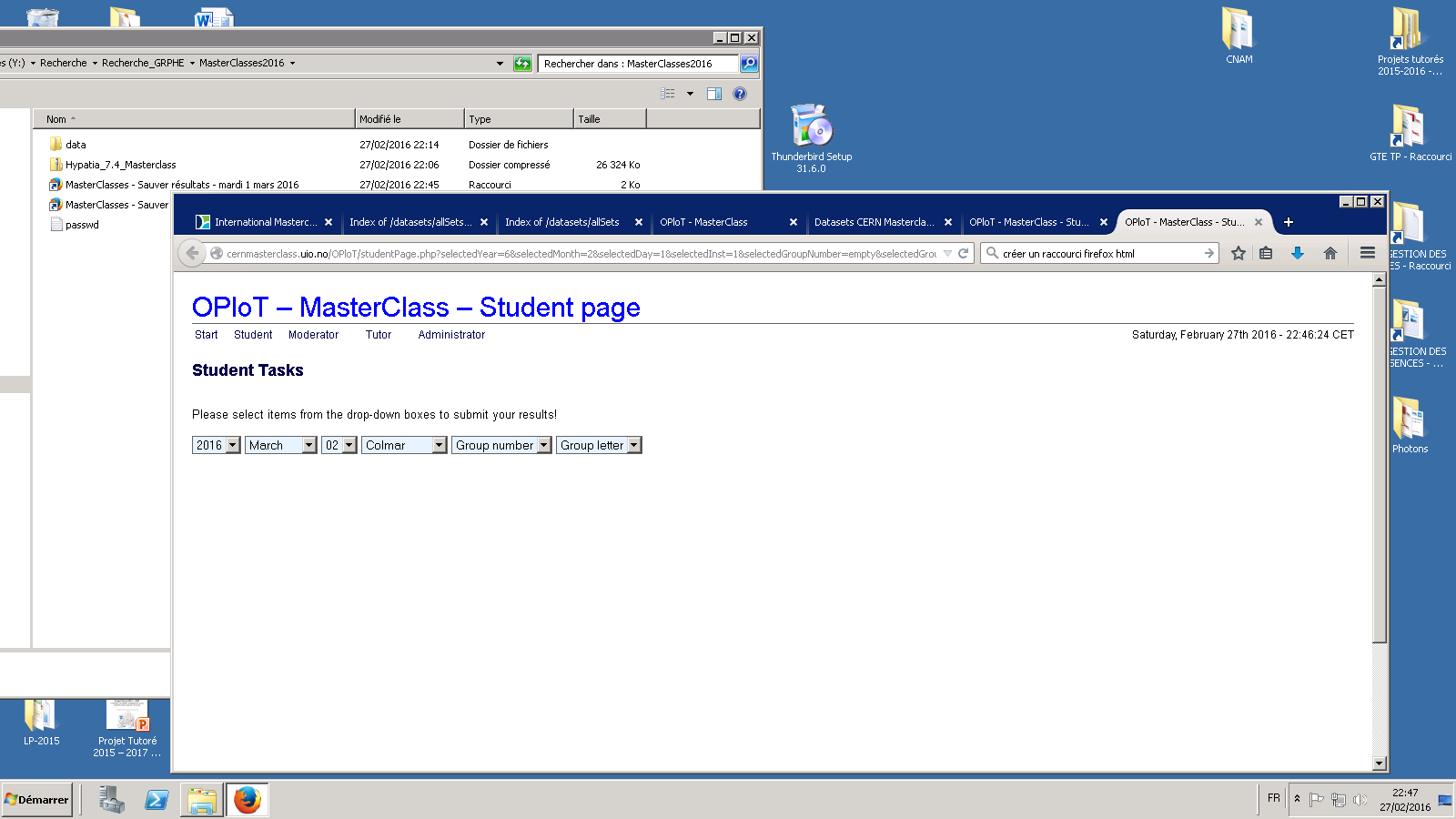 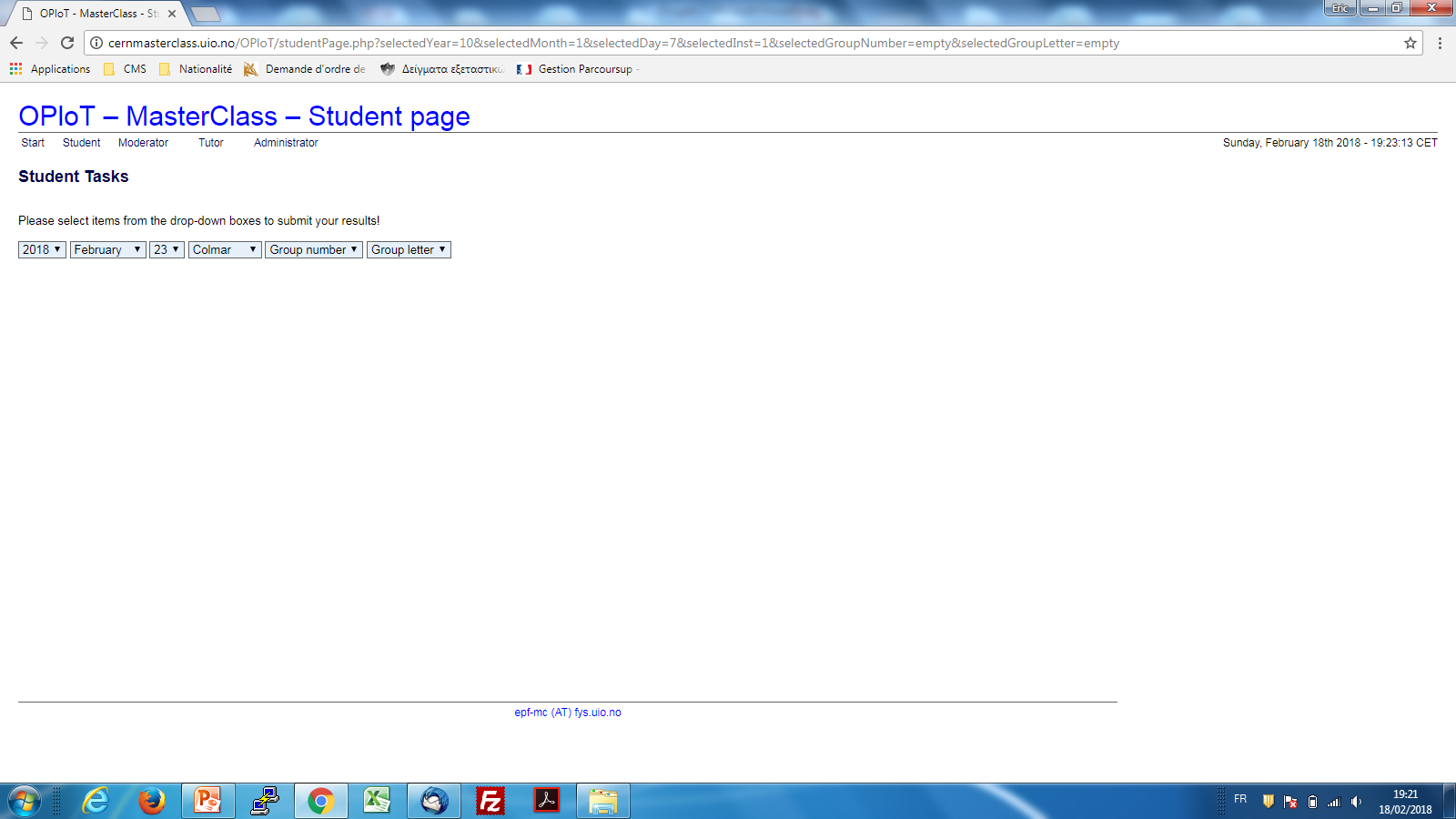 2023
March
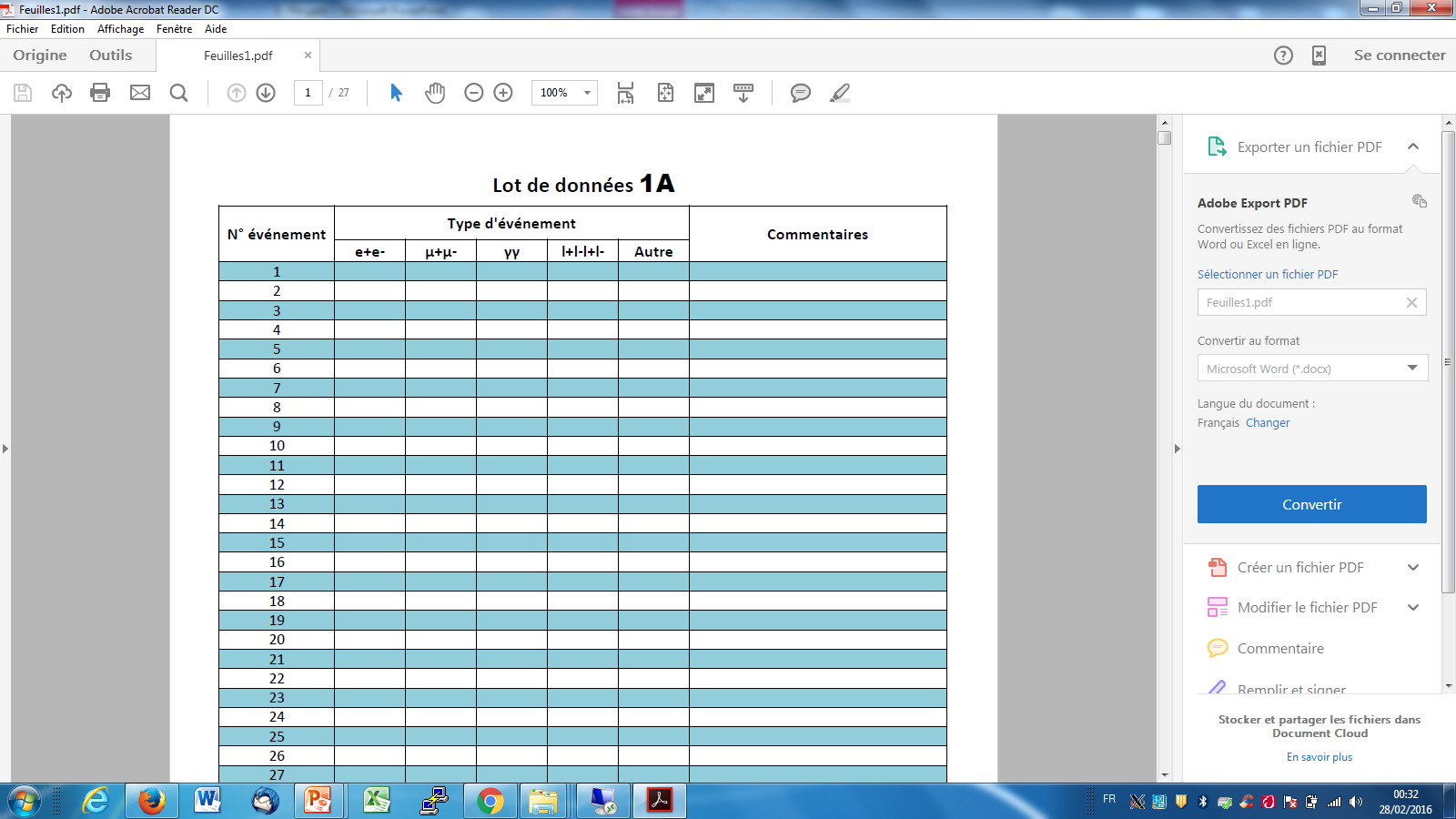 Entrez la date et le numéro de votre lot de données
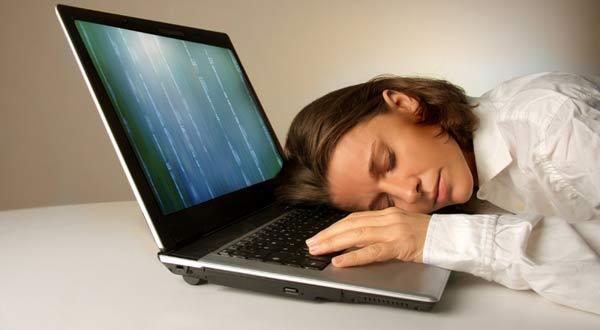 Envoyez vos résultats sur le serveur du CERN
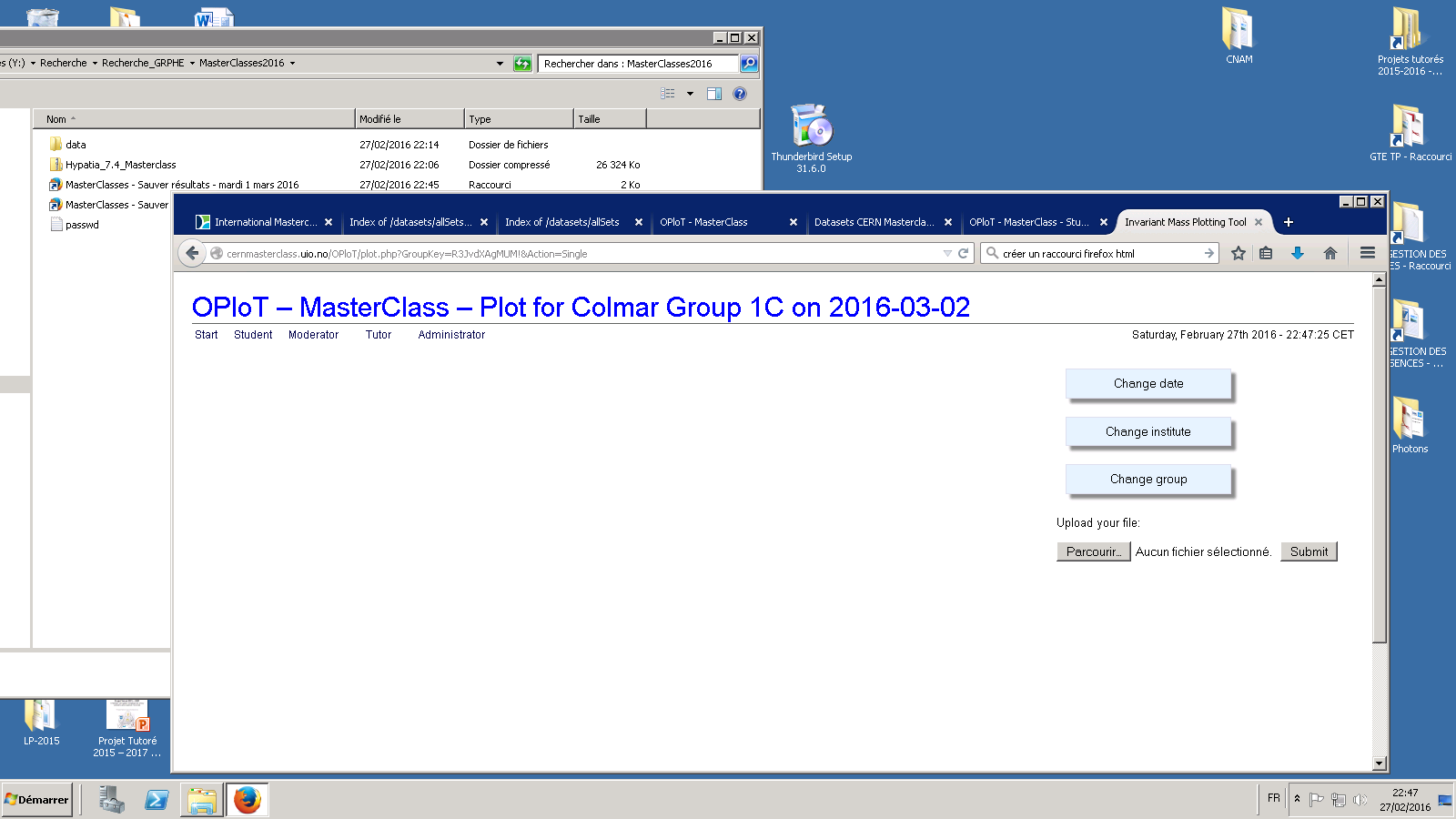 2023-03-02
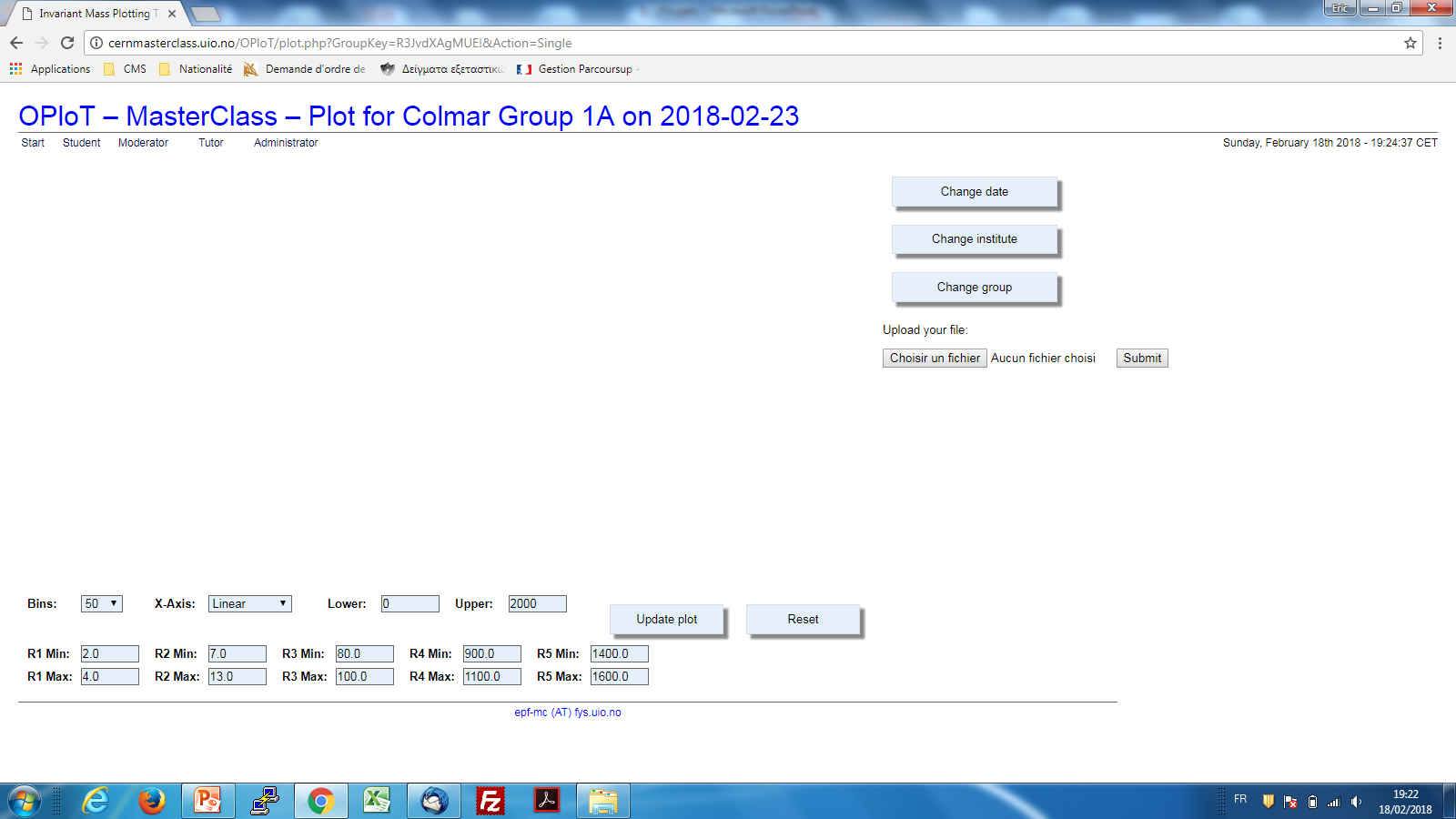 1. Sélectionnez le fichier Invariant_Masses.txt
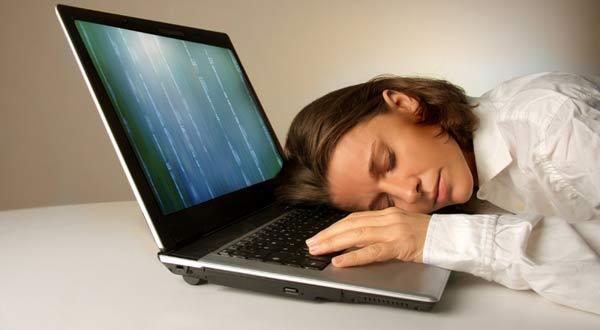 Envoyez vos résultats sur le serveur du CERN
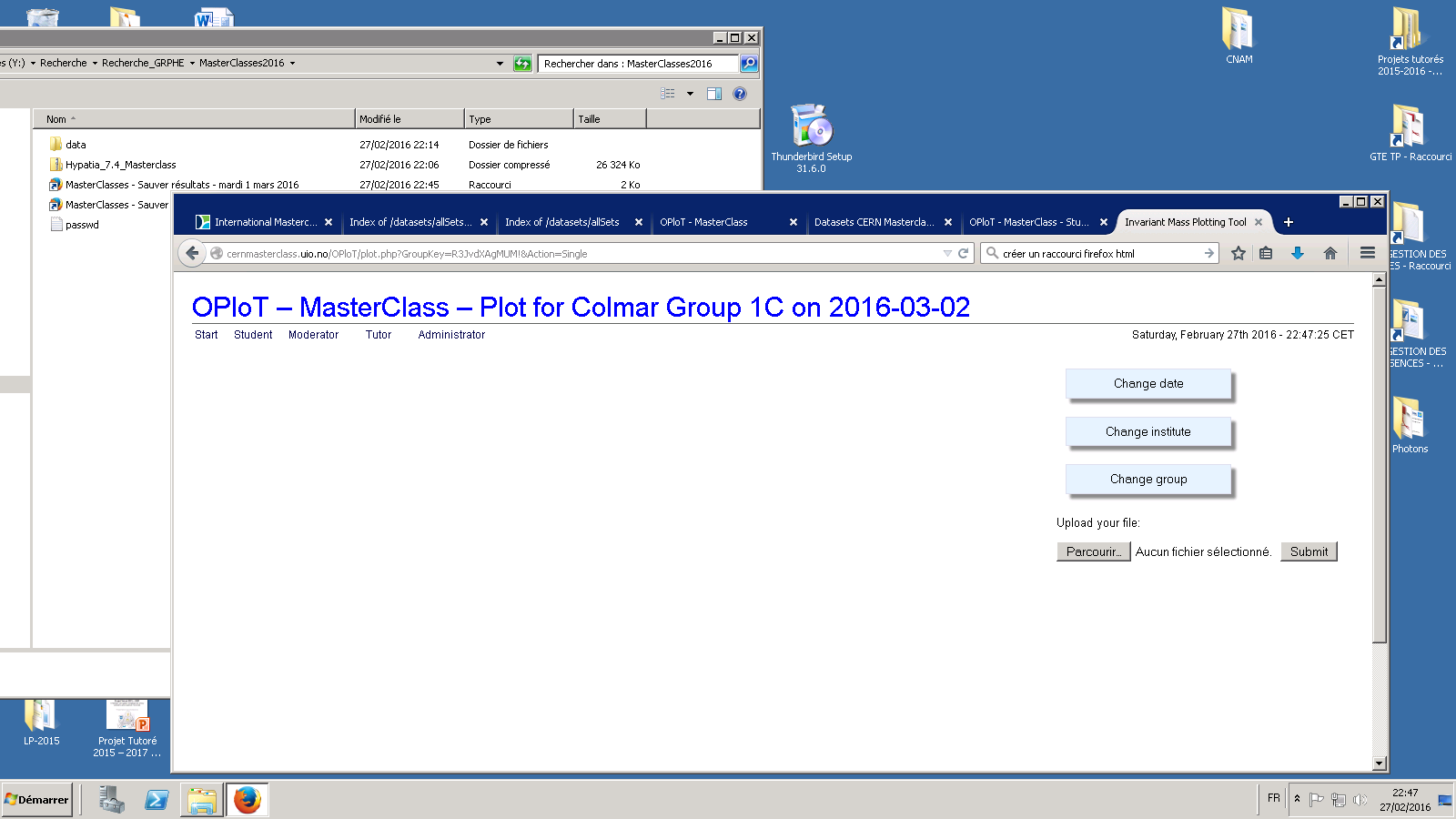 2023-03-02
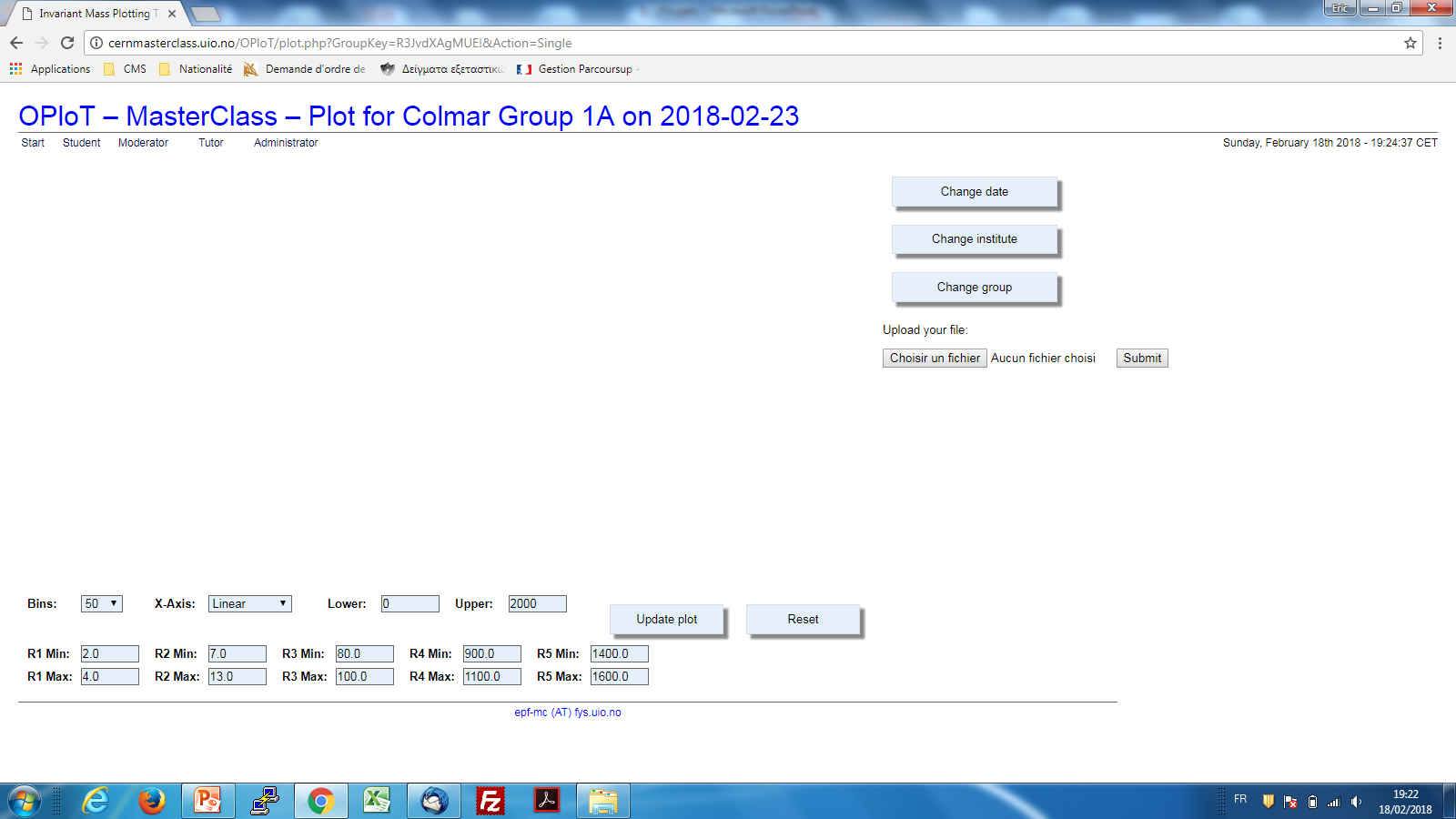 1. Sélectionnez le fichier Invariant_Masses.txt
2. Appuyez sur le bouton submit pour confirmer l’envoi
& visualisez vos résultats
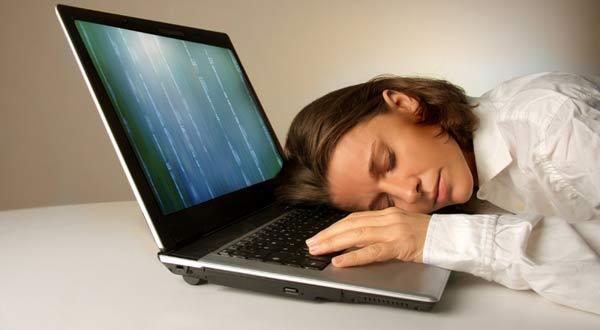 Etes-vous prêts pour 
la photo de groupe ?
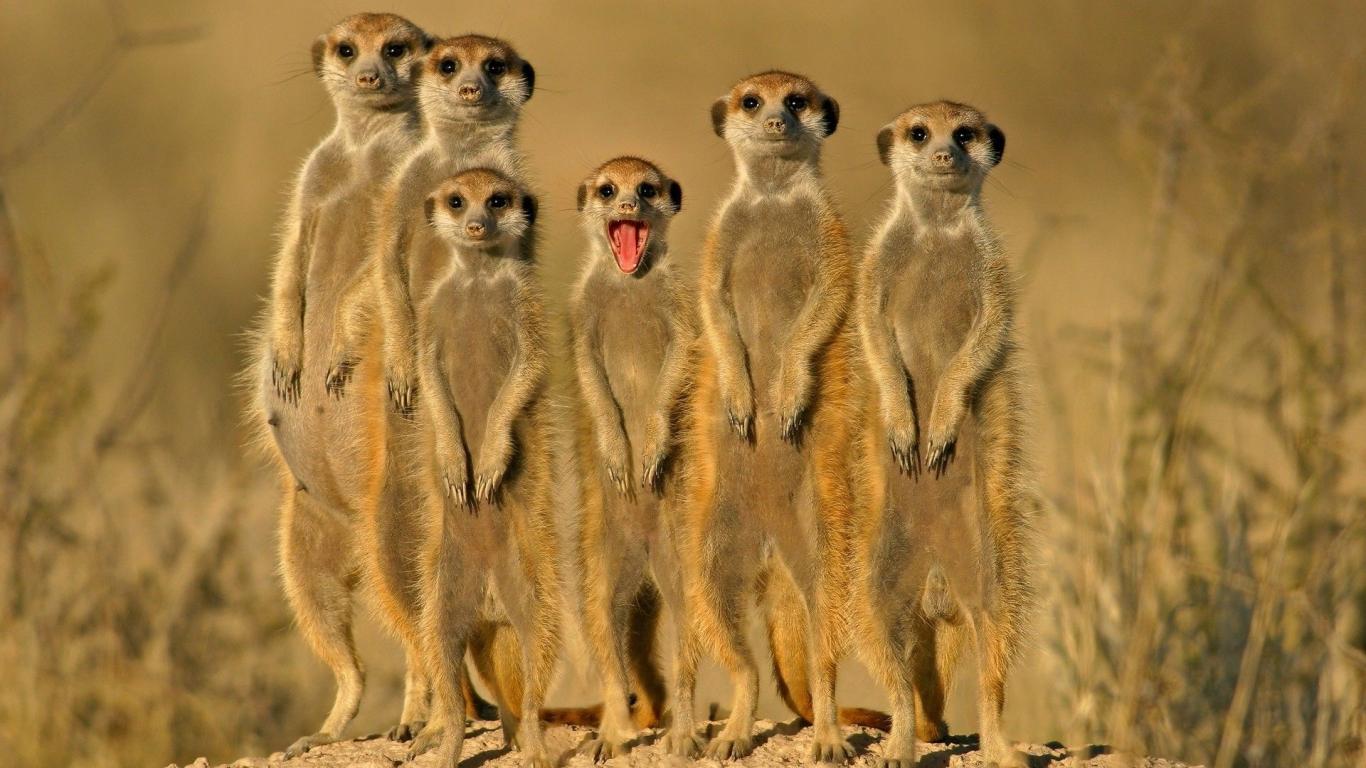 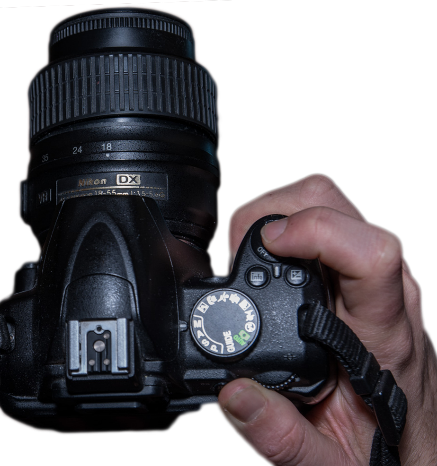